Considering An Electric School Bus?
Business Models: What you need to know
There are still barriers for this transition
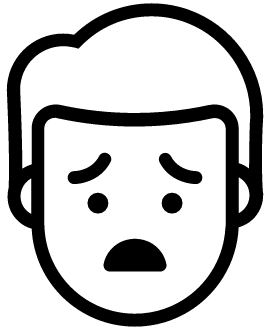 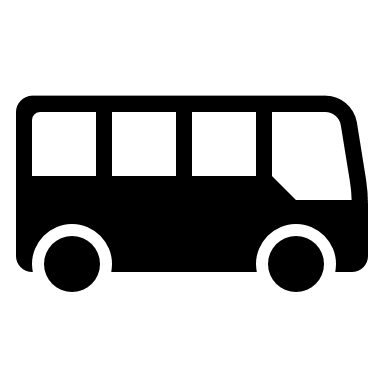 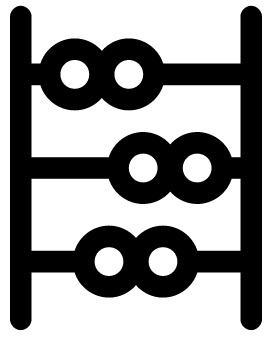 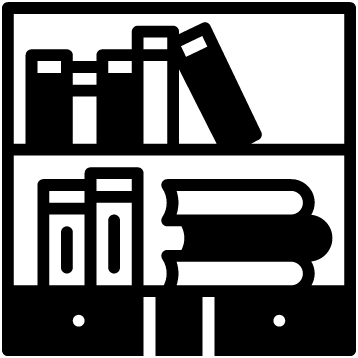 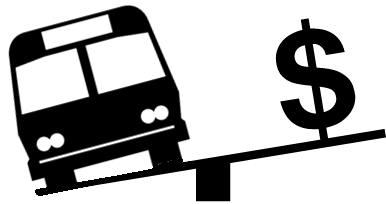 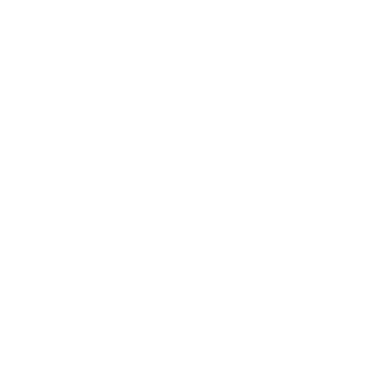 Perceived technological readiness (e.g. range)
New business models to consider
Higher upfront costs
Fear of change and lack of knowledge
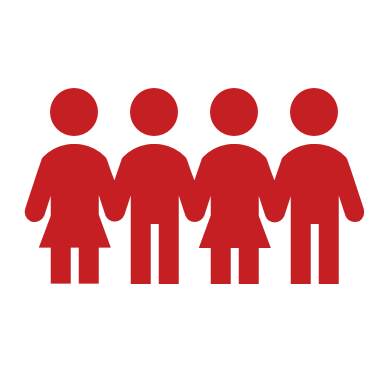 These impact underserved communities disproportionately
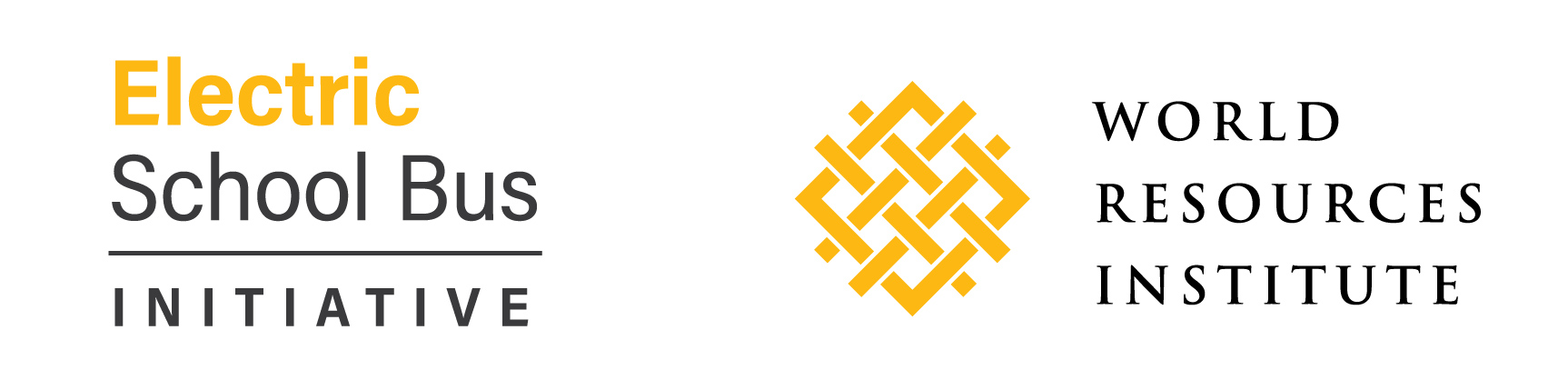 [Speaker Notes: Drawing on our etransit work around the world, we find there are 4 main barriers for implementation, 
Barrier 1: Higher upfront costs 
Barrier 2: Fear of change and unfamiliar technology
Barrier 3: Technology is more of a perceived barrier, since there are plenty of routes districts could electrify today.
Barrier 4: New business models to consider

These Barriers disproportionately impact disadvantaged communities

This presentation focuses on the final farrier, and in doing so touches on some of the others as well.]
Glossary & key terms
CaaS: Charging-as-a-Service 
Delta (Δ): Difference between two values – here, the difference between diesel and electric school bus TCOs
ESB: Electric School Bus
EVSE: Electric Vehicle Supply Equipment, also referred to as charging equipment
IaaS: Infrastructure-as-a-service 
ICE Bus: Internal Combustion Engine Bus, such as diesel or propane
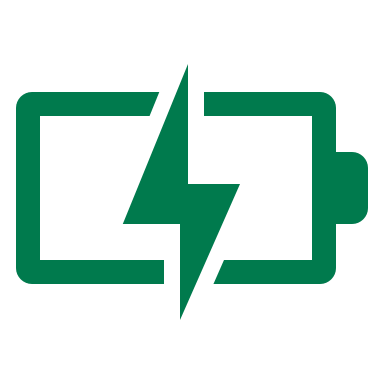 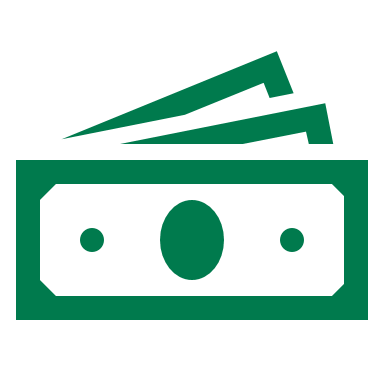 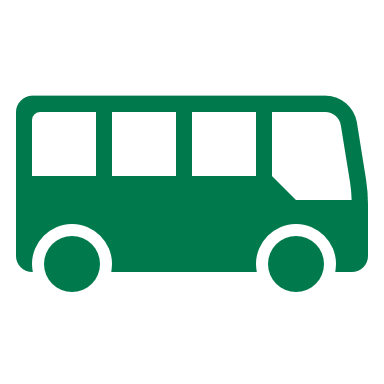 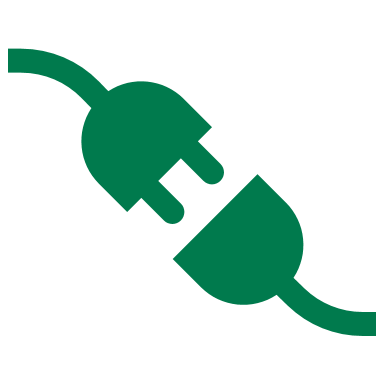 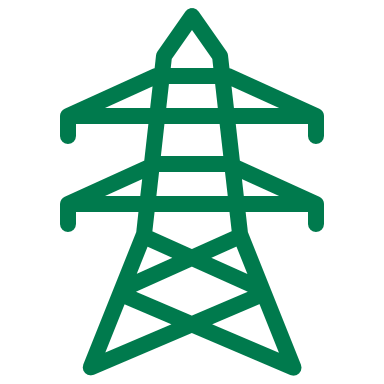 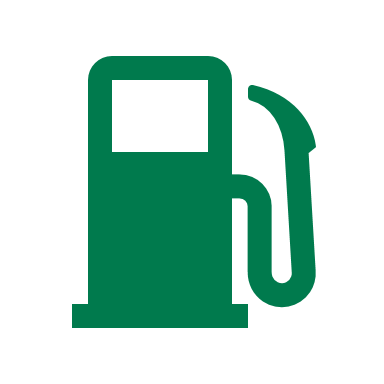 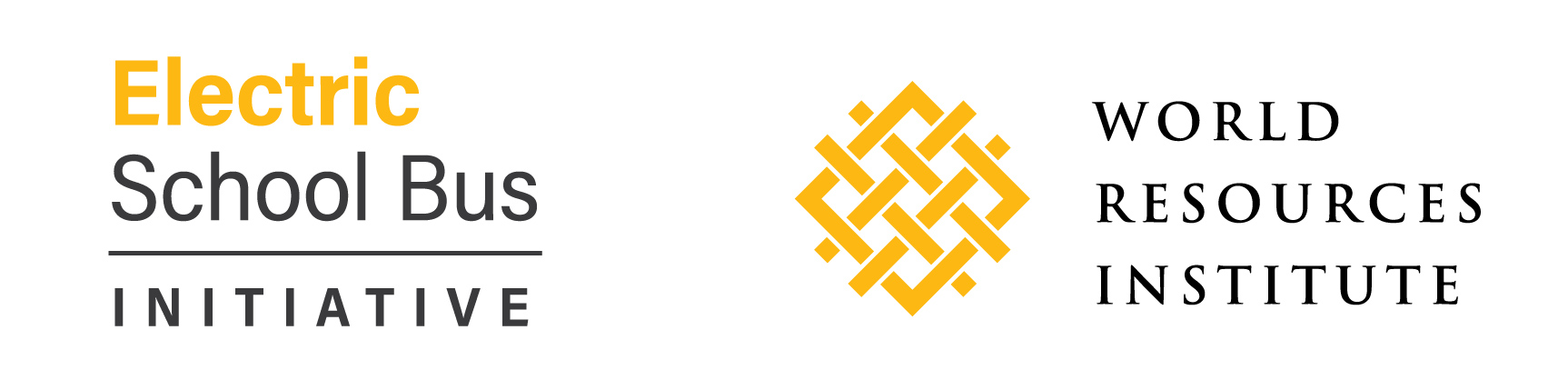 Glossary & key terms
MSRP: Manufacturer’s Stated Retail Price
NPV: Net Present Value – the sum of a set or series of dollar amounts expected in the future, discounted in terms of today’s dollars to account for inflation, interest rates/cost of capital, etc.
TaaS: Transportation-as-a-Service
TCO: Total Cost of Ownership – the sum of all current and future capital and operating expenses associated with ownership of an asset; for school buses
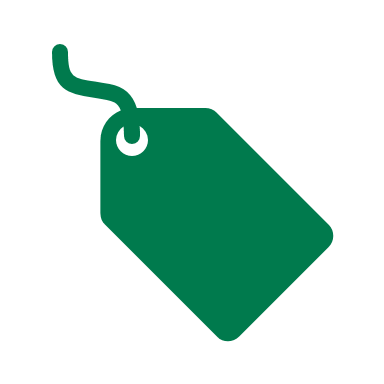 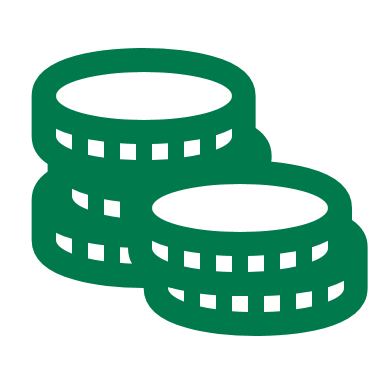 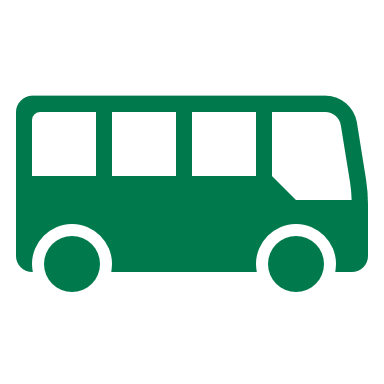 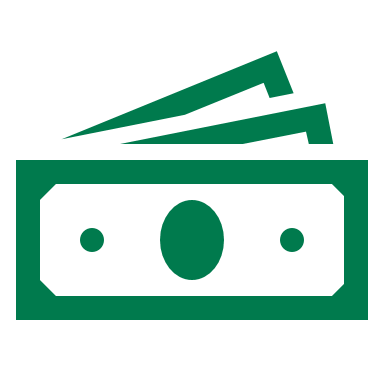 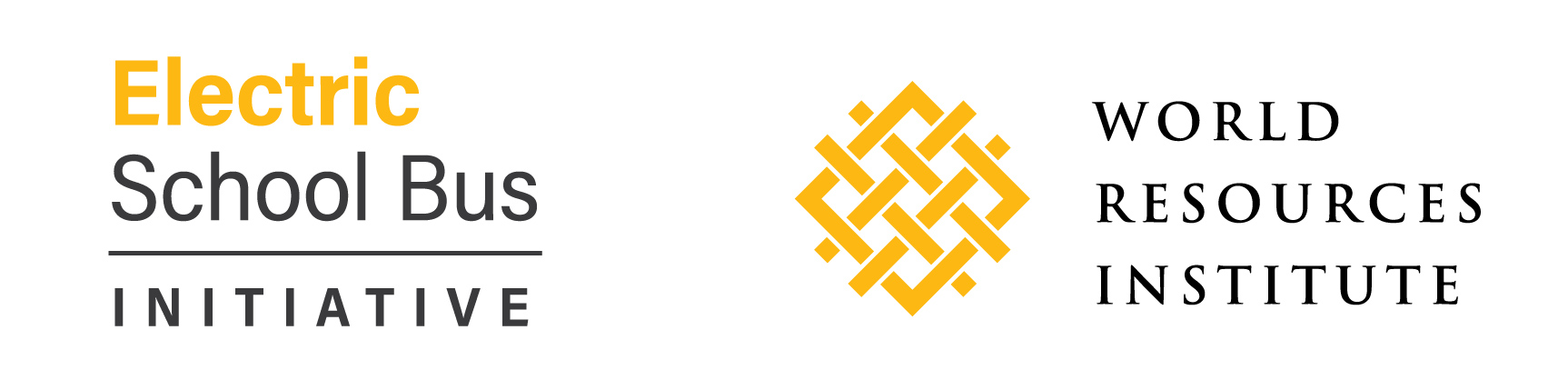 Business models & ESBs
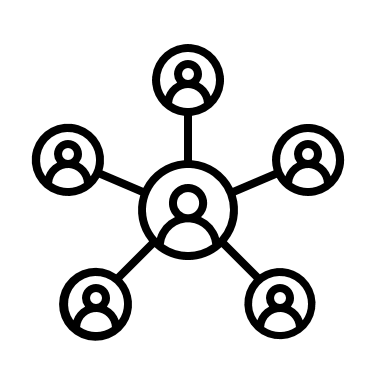 The arrangement of roles and responsibilities for achieving a business objective; this can include asset ownership, revenue sources, details of financing and assignment of risk.

In the case of school transportation, this covers district decisions like whether to own, lease or contract out for vehicles and how operator and maintenance functions are staffed.
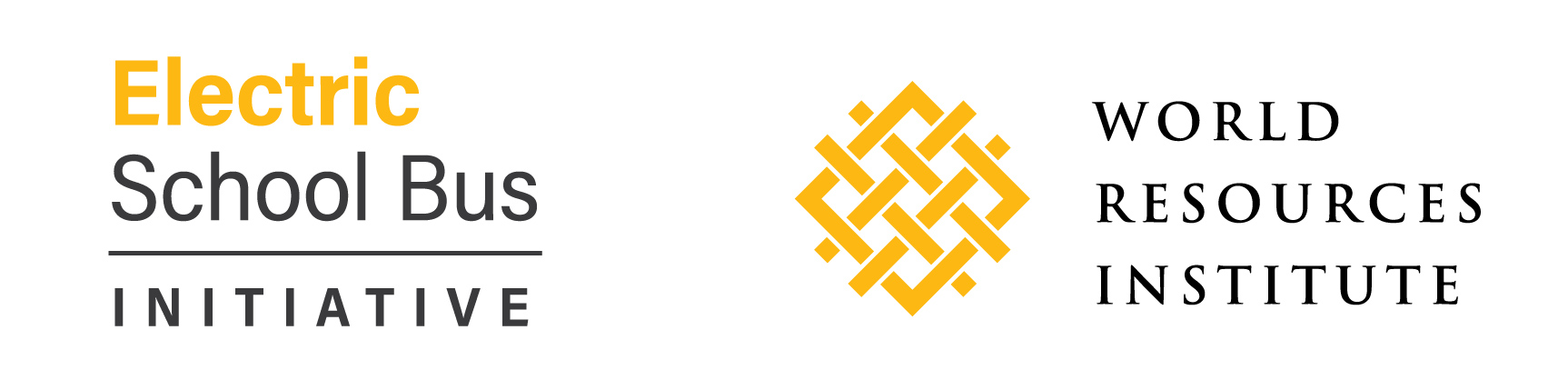 Key points
Ownership of Opportunity
Ownership of Risk
Ownership of Asset
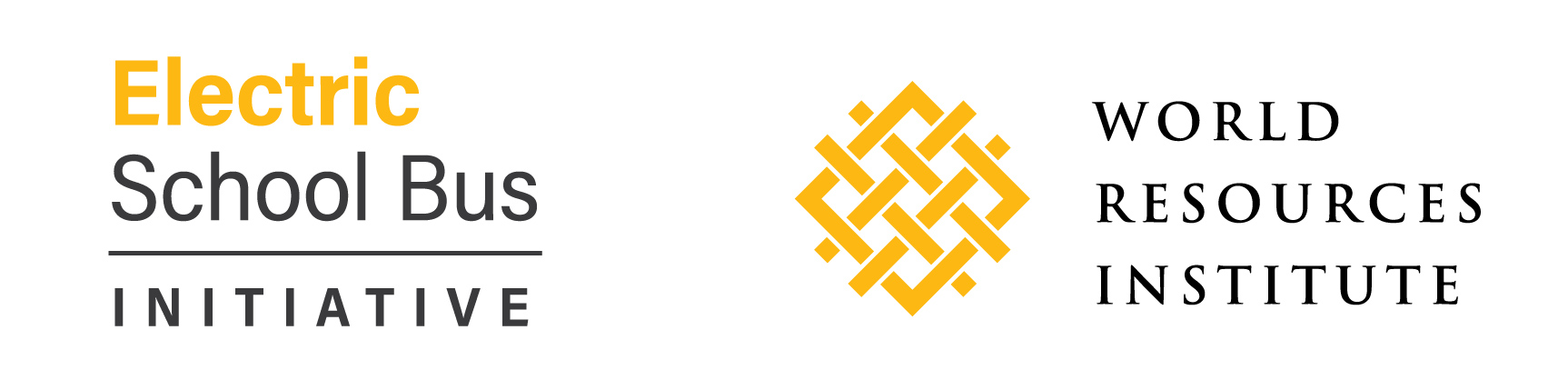 Trends in ESB business models
Status Quo
School bus business models have been static
1/3 contract
2/3 district-ownership (including leasing)
Trending very slowly towards increased privatization
Status Quo
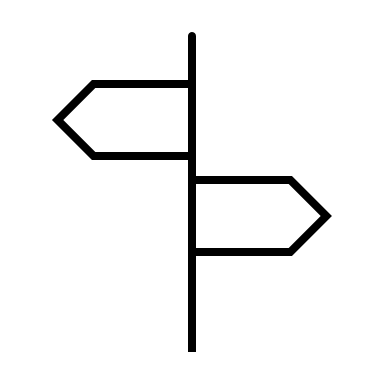 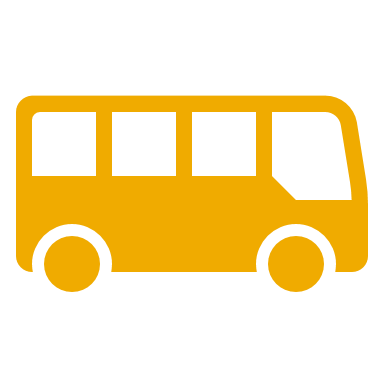 More Options
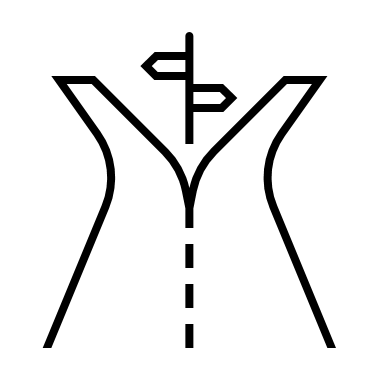 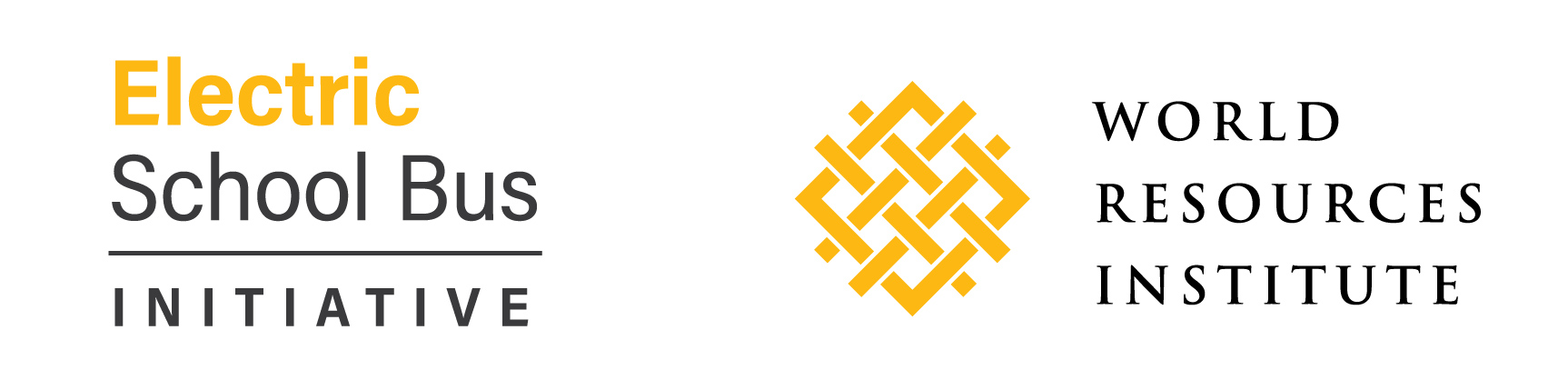 Source: School Bus Fleet, 2018-19
Trends in ESB business models
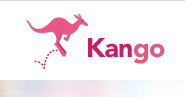 Disruptions
Alternative models for providing mobility
Transportation-as-a-Service (TaaS), On Demand
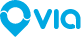 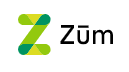 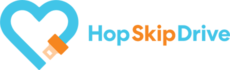 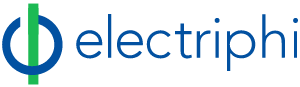 Asset management provided as a subscription service
Charging-as-a-Service (CaaS), Infrastructure-as-a-service (IaaS)
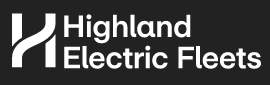 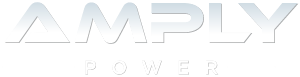 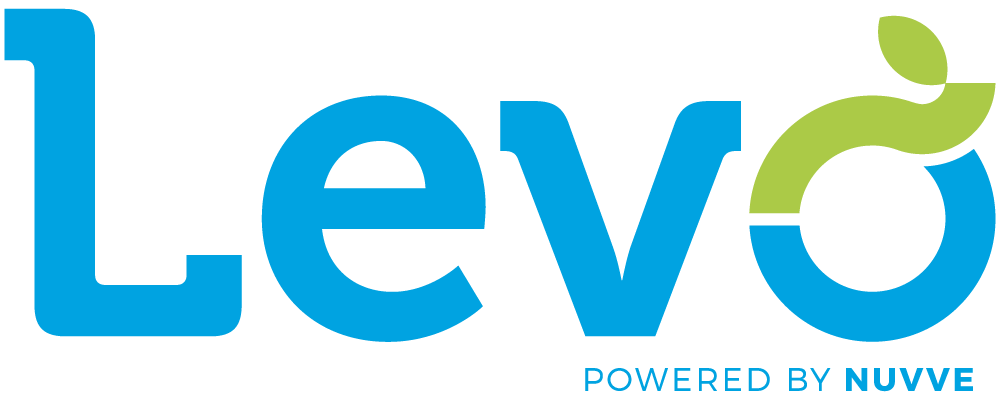 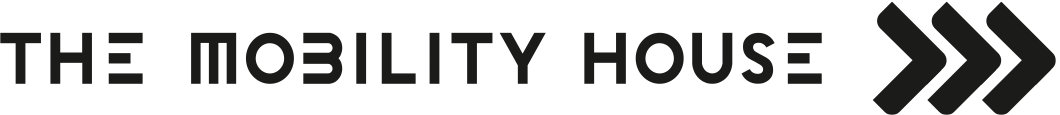 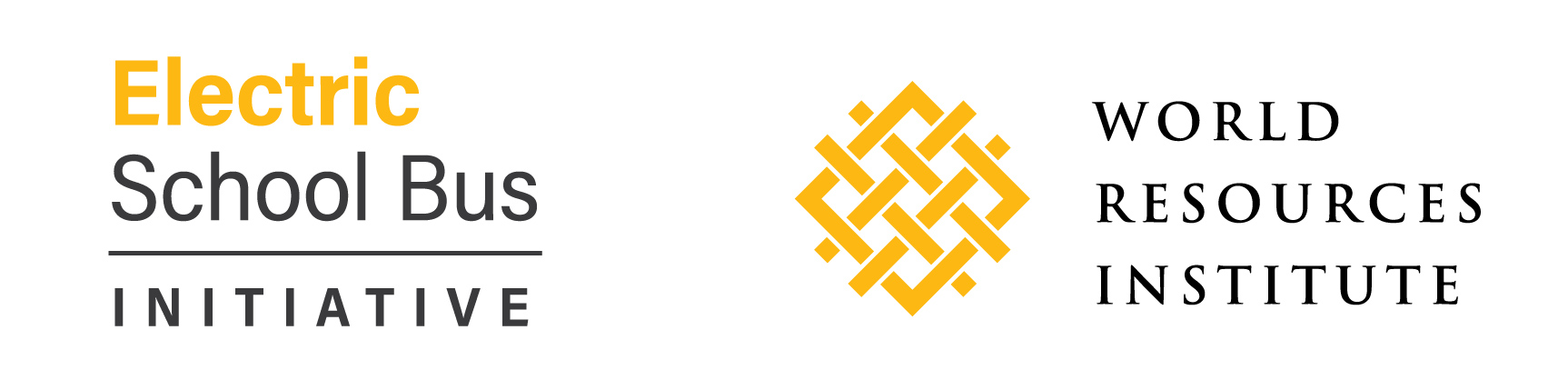 Why examine different business model options?
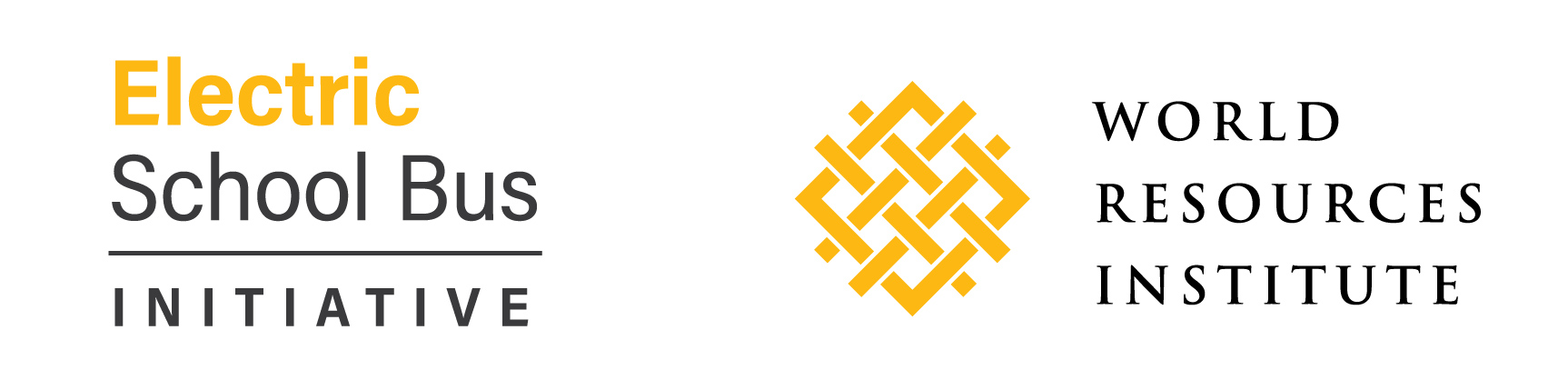 Electric costs are incurred differently
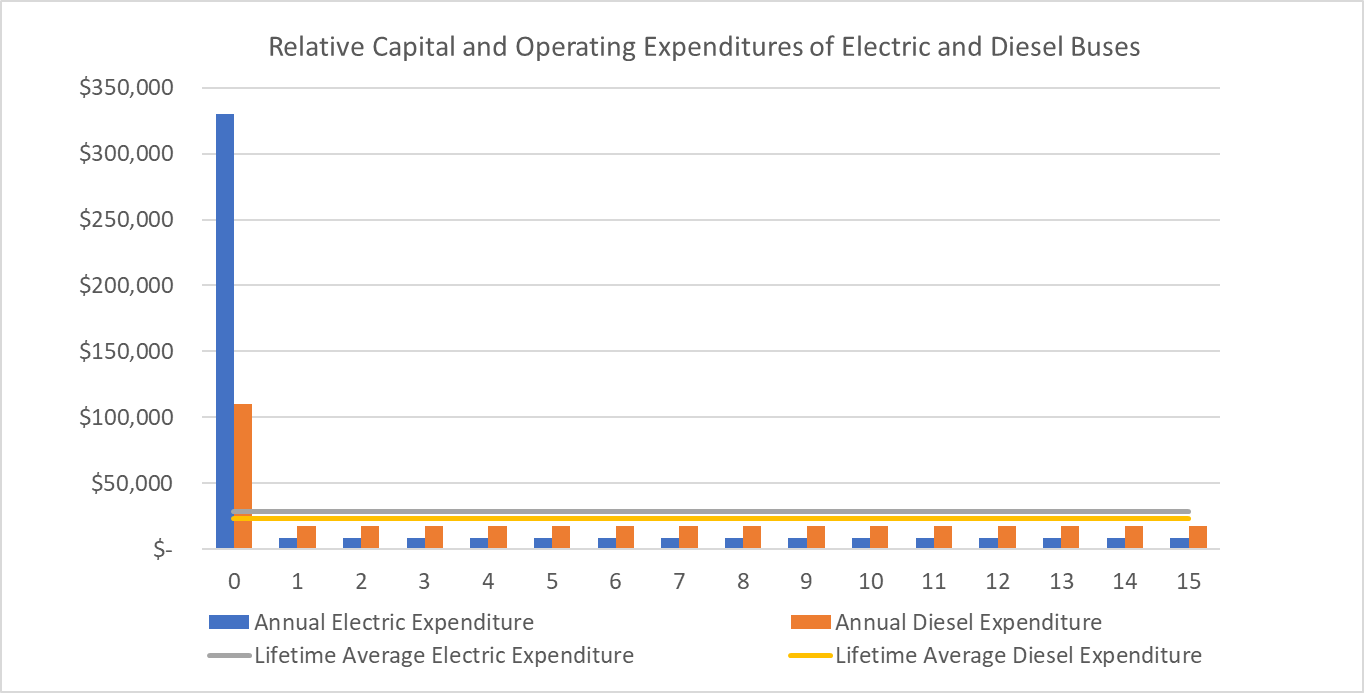 TCO delta, real $: $(110,000)
Upfront delta: $(220,000)
Average delta, 
real $: $(7,300)
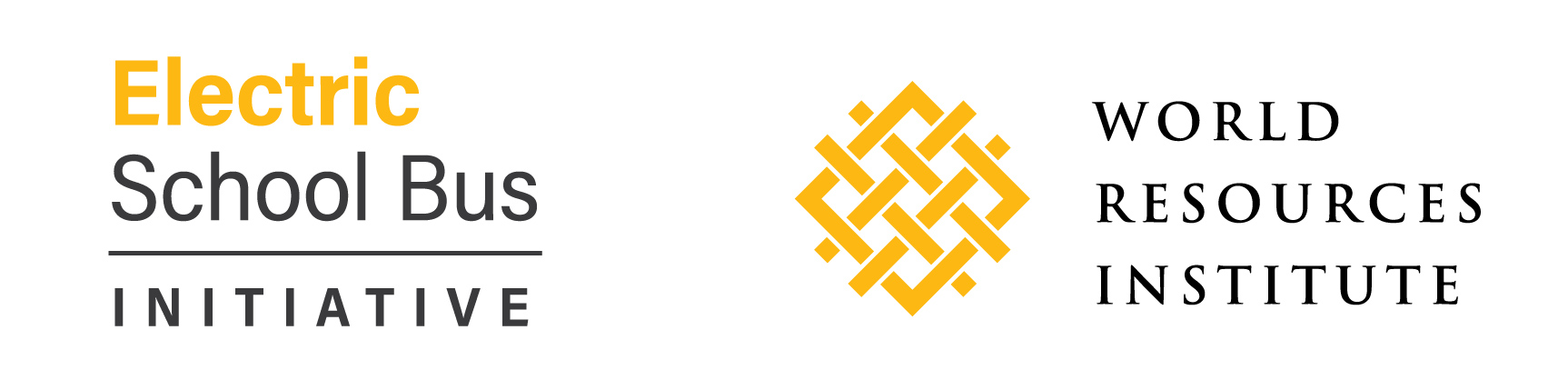 Source: WRI illustrative calculations (February 2022)
[Speaker Notes: Electric buses hit balance sheets differently than diesel buses do, with higher capital costs and lower operating costs

TCO delta is in real dollars (NPV of costs)]
The costs of ESBs are declining
Price parity is projected by 2033 and TCO parity is projected by 2029 as:
Battery costs decline 
Industry efficiencies of scale in component markets
Market prices are distinct from the prices districts pay due to government & utility subsidies
With incentives, many ESB purchases already achieve TCO parity with diesels
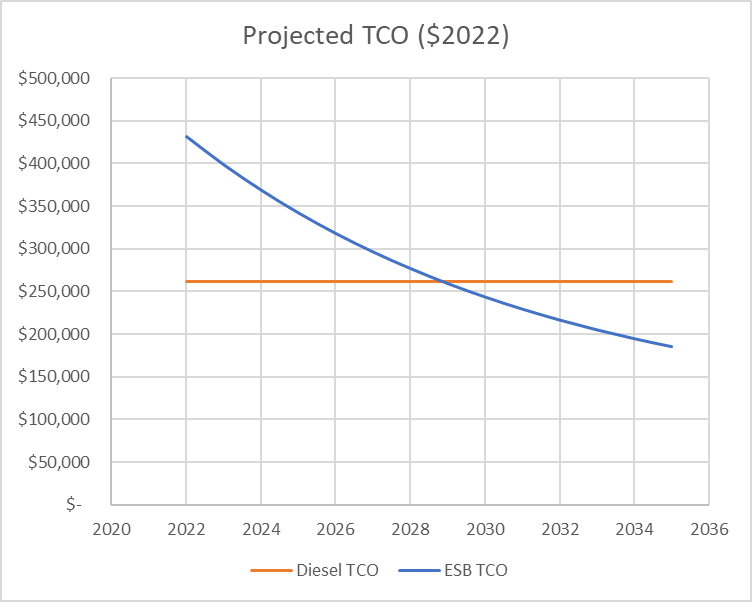 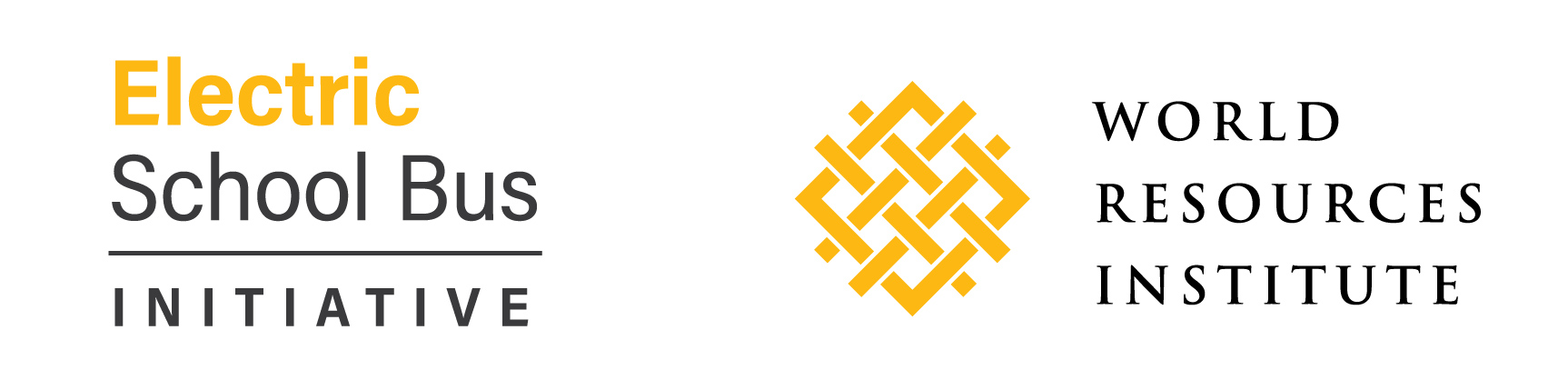 Source: WRI calculations (February 2022)
[Speaker Notes: Price parity projected by 2033
TCO parity projected by 2029

Subsidies today will not last forever, so now is the time!]
Funding & financing have complementary roles
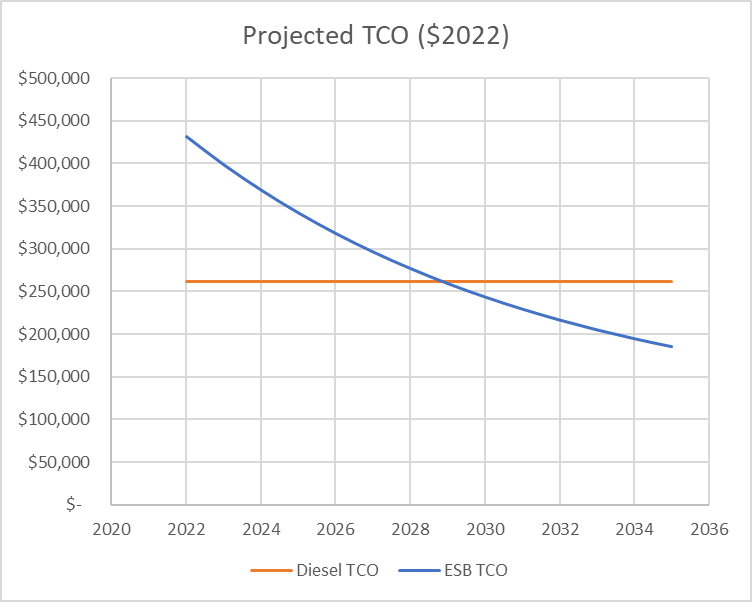 Public Funds Required
Overall Savings
Financing Required
Financing Required to Leverage Public Funds
2033 Price Parity
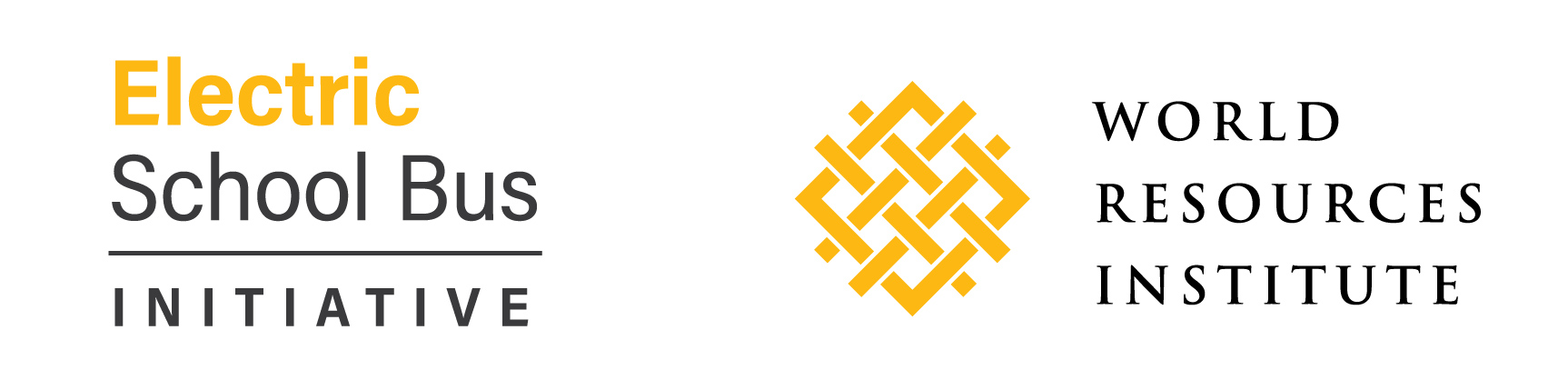 Source: WRI illustrative calculations (February 2022)
[Speaker Notes: Fleets transitioning today utilize public funding to improve purchase economics of ESBs
Electrification will generate overall savings for procurements in years after TCO parity is achieved

While the Total cost of ownership of buses is higher for electrics than for diesels, there will be a role for public funding. Fleets transitioning today utilize public funding to improve purchase economics of ESBs

As these upfront prices decline over the next few years, Electrification will generate overall savings for procurements. For some time, however, we can expect financing to play a role in helping districts fit the different cost profile of electric buses to their existing budgeting practices]
Financing provides capital today, for future repayment
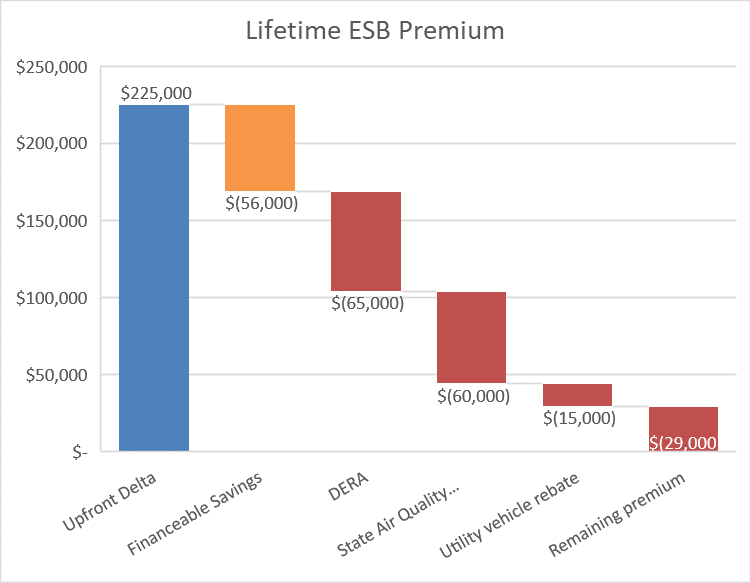 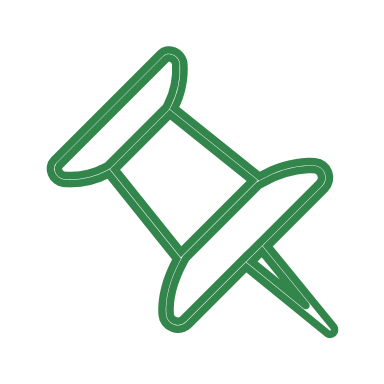 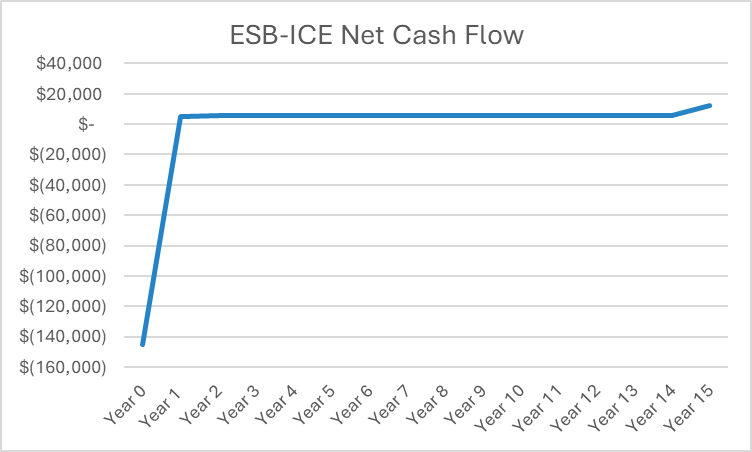 Positive cash flow is the revenue for repaying loan
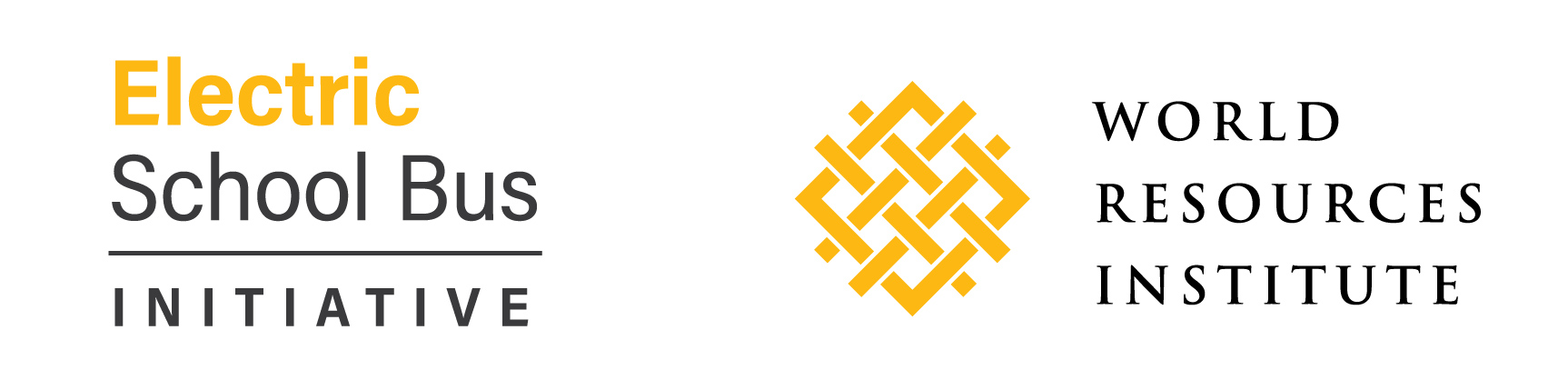 Source: WRI calculations (February 2022), illustrative grant program details & illustrative cash flow
[Speaker Notes: See the financeable portion of the upfront cost in ORANGE
We’re sticking a pin in that and will return later]
After TCO parity, ESBs can produce savings
Fleets transitioning today utilize public funding to improve purchase economics of ESBs

Funding can phase out as prices in the market decline

Financing can be expected to be useful at least until purchase price parity

Fleets beginning their electrification journeys now can benefit from capturing future savings in today’s plans
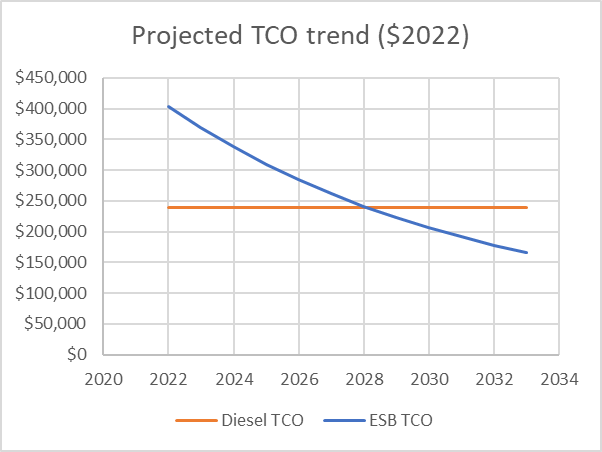 Require public funding
Generating lifetime savings
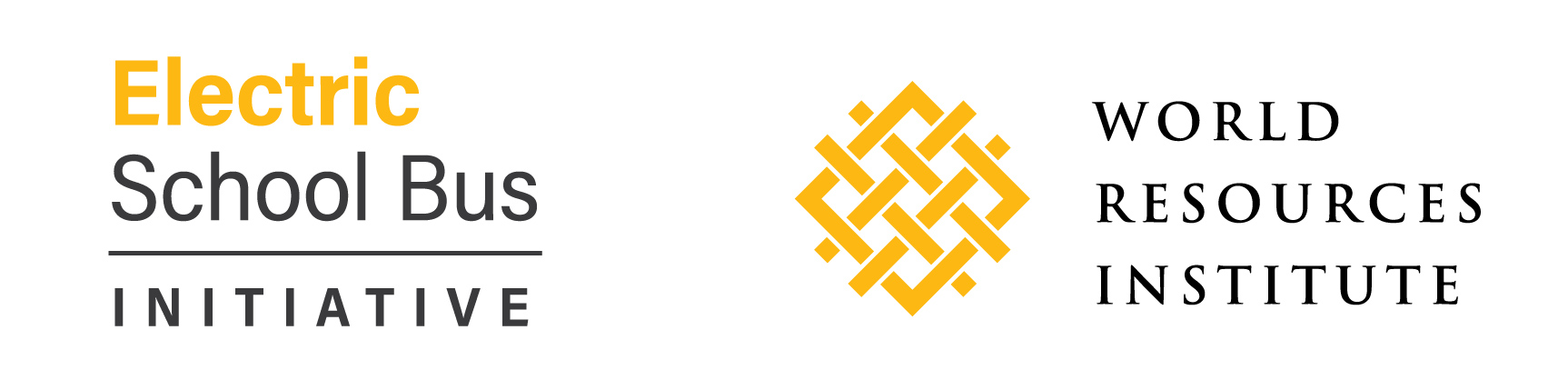 Source: WRI calculations (February 2022)
HOW TO UNDERSTAND BUSINESS MODEL OPTIONS
Identify assets
Consider ownership & stakeholders
Weigh risks & benefits
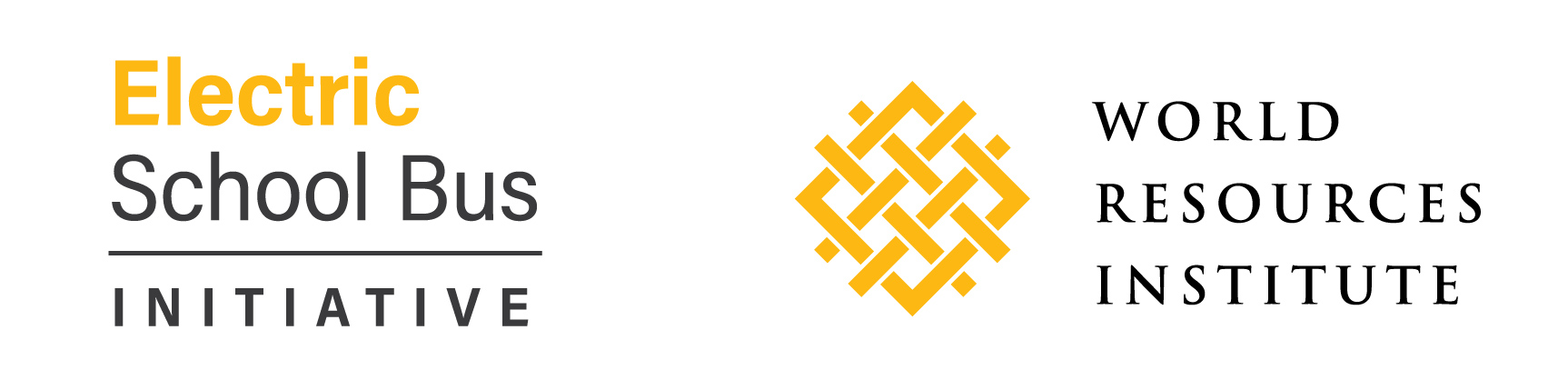 Roles within school bus business models
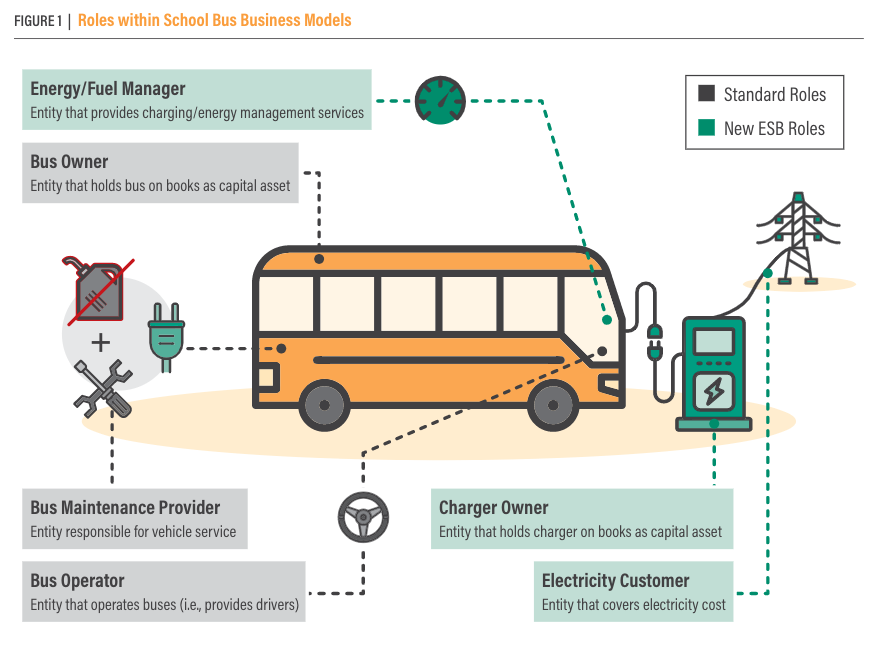 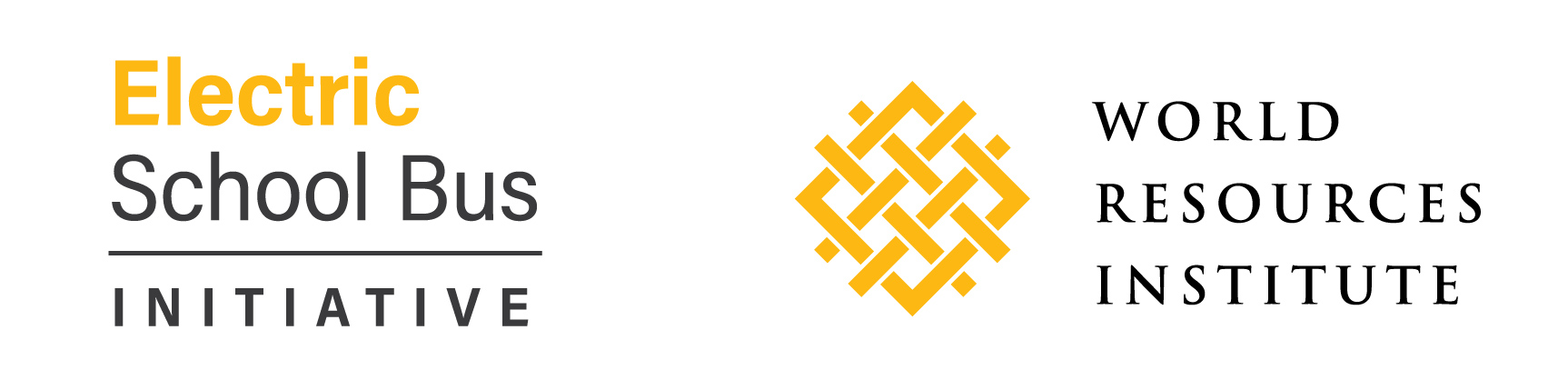 [Speaker Notes: Bus owner: the entity that holds the bus on its books as a capital asset
Charger owner: the entity that holds charger on its books as a capital asset
The owner of the customer-side infrastructure may be a distinct entity from the owner of the charger, such as a utility
The entity responsible for charger maintenance may be a distinct entity from the owner of the charger, such as an energy/fuel manager (see below)
Bus operator: the entity that operates the buses (aka provides drivers)
Bus maintenance provider: the entity responsible for scheduled and unscheduled service of the vehicles to enable optimal performance and extend lifetime
Energy/fuel manager: the entity that provides charging and energy management services including load management, monitoring state of charge, scheduling vehicle charging needs, sending/receiving grid signals, providing V2X energy flows]
Project assets: hardware components of ESB projects
Distributed Energy Resources
Building energy load
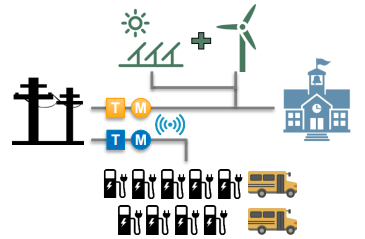 Associated services:
Bus maintenance 
Charger maintenance
Electric infrastructure
Buses & batteries
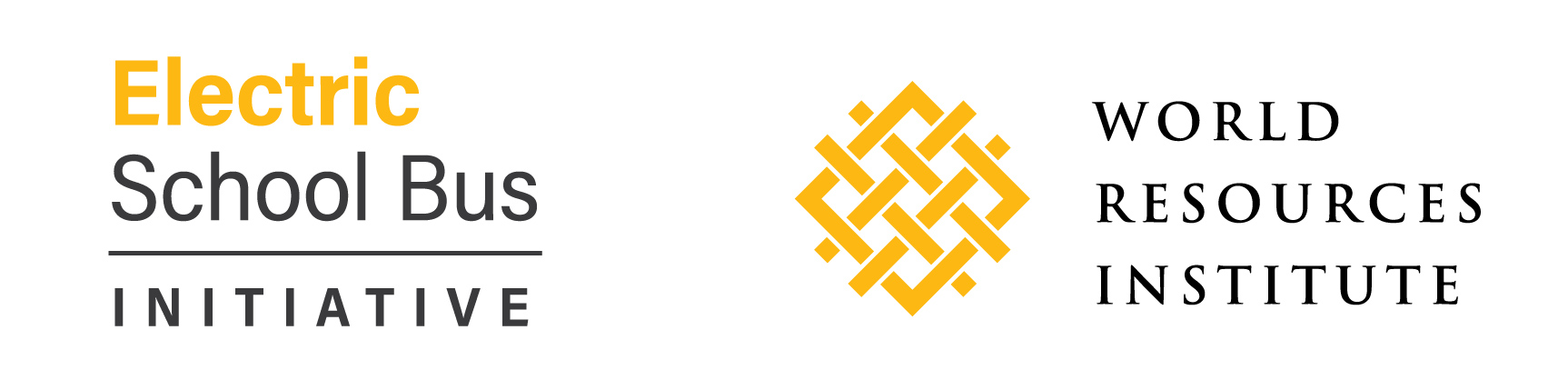 Chargers
Project assets: software components of ESB projects
Distributed Energy Resource Management System
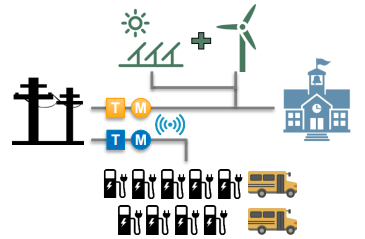 Associated services:
Network contracts/ subscriptions
Onboard telematics
Charger/energy management software
Fleet management
software
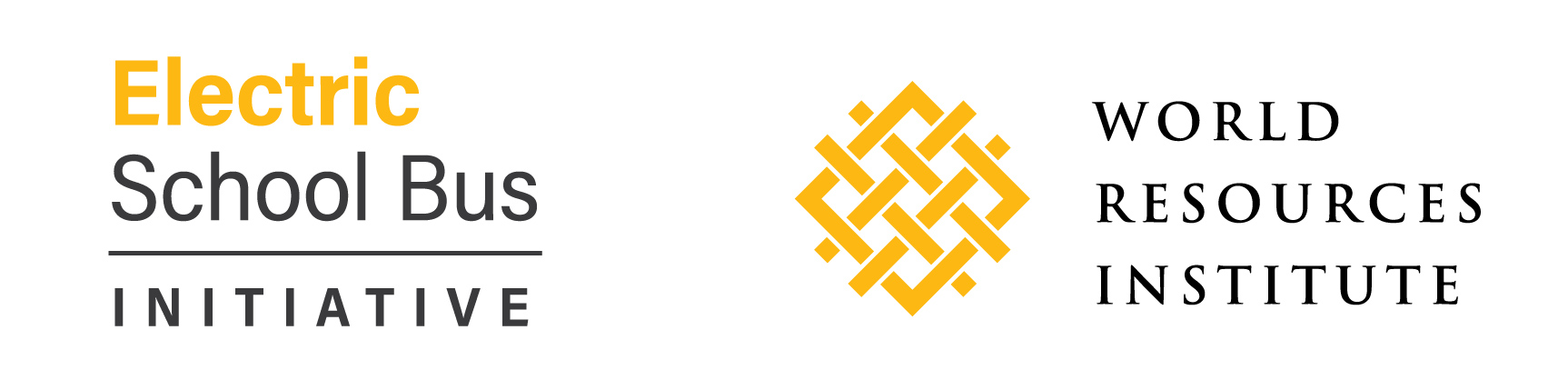 There are still barriers for this transition
Exacerbated Challenges:
Access to capital, such as higher cost to borrow & lower tax base
Staff capacity to manage project
Underinvested local electrical distribution infrastructure
Outsize Benefits:
Air quality improvements result in greater local health benefits
Operational savings & revenue generation to support district priorities
Inclusion in green economy
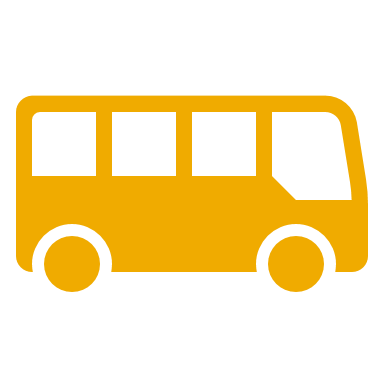 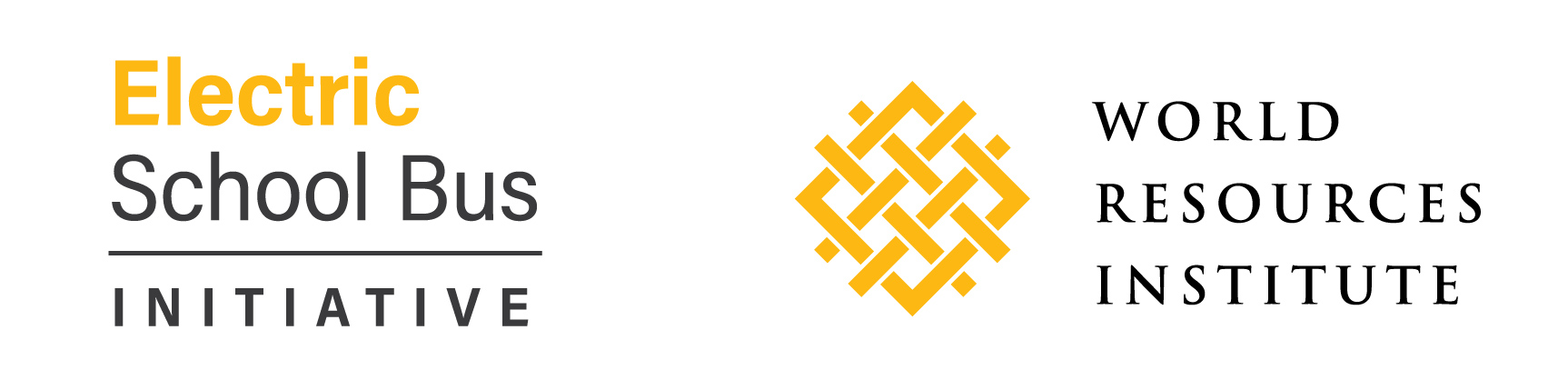 Role: Bus Owner
Bus owner: the entity that holds the bus on its books as a capital asset
The owner of the bus, such as the district, may be a separate entity from the owner of the battery, such as a utility
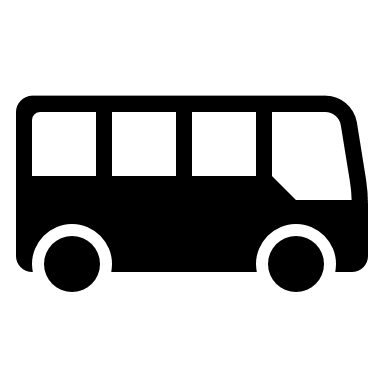 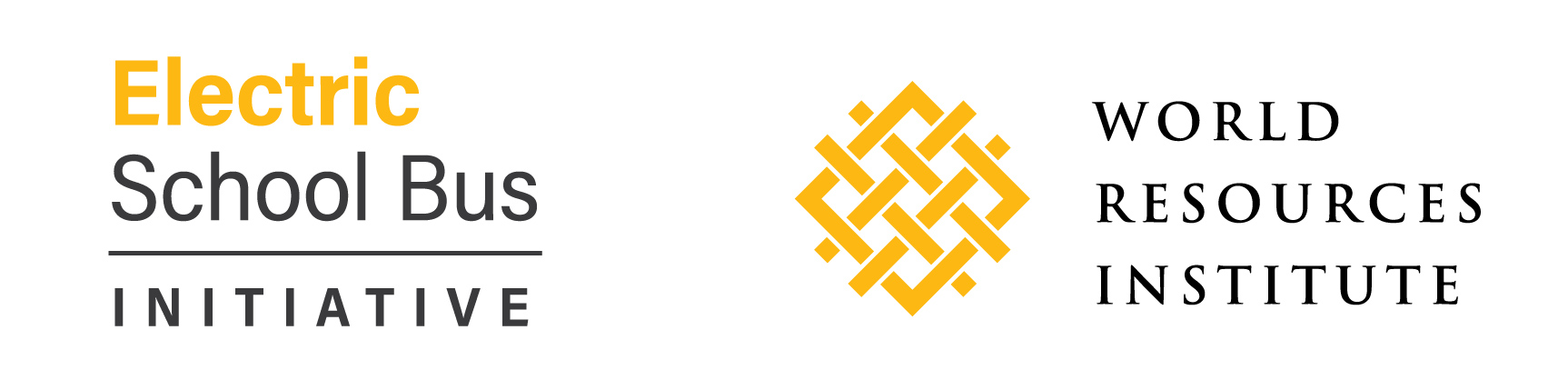 Considerations: Bus Owner Role
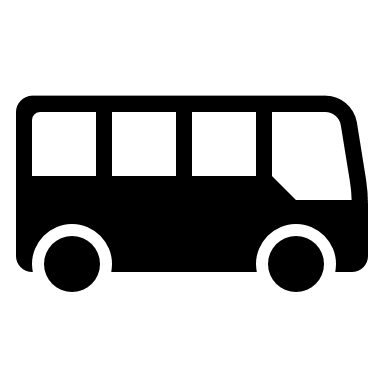 Remember that...
District ownership may be infeasible for underserved districts and/or those without access to low-cost capital or incentives
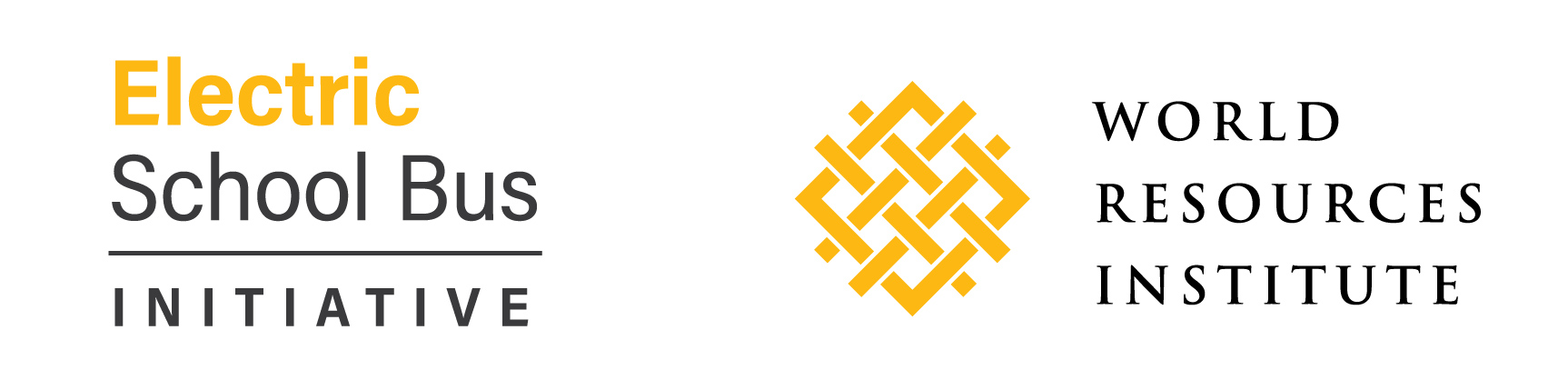 Role: Charger Owner
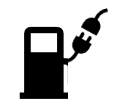 Charger owner: the entity that holds the charger on its books as a capital asset
An operational charger often requires additional infrastructure (e.g. conduit, panel, etc.) on the customer’s side of the meter
The owner of the customer-side infrastructure may be a distinct entity from the owner of the charger, such as a utility
The entity responsible for charger maintenance may be a distinct entity from the owner of the charger
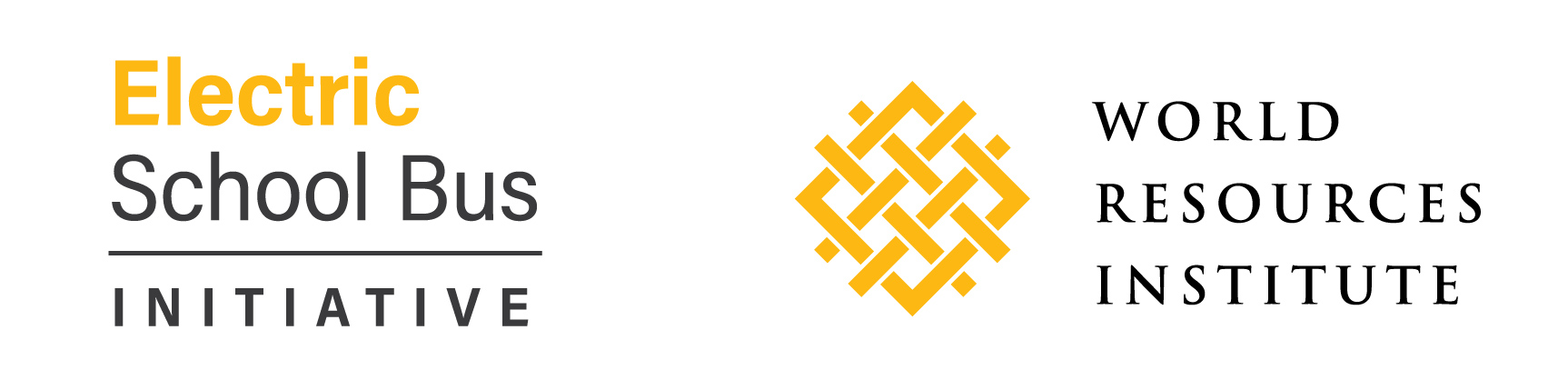 Considerations: Charger Owner Role
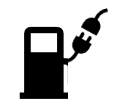 Remember that...
District ownership may be infeasible for underserved districts and/or those without access to low-cost capital; utility ownership may result in costs borne by all electricity ratepayers
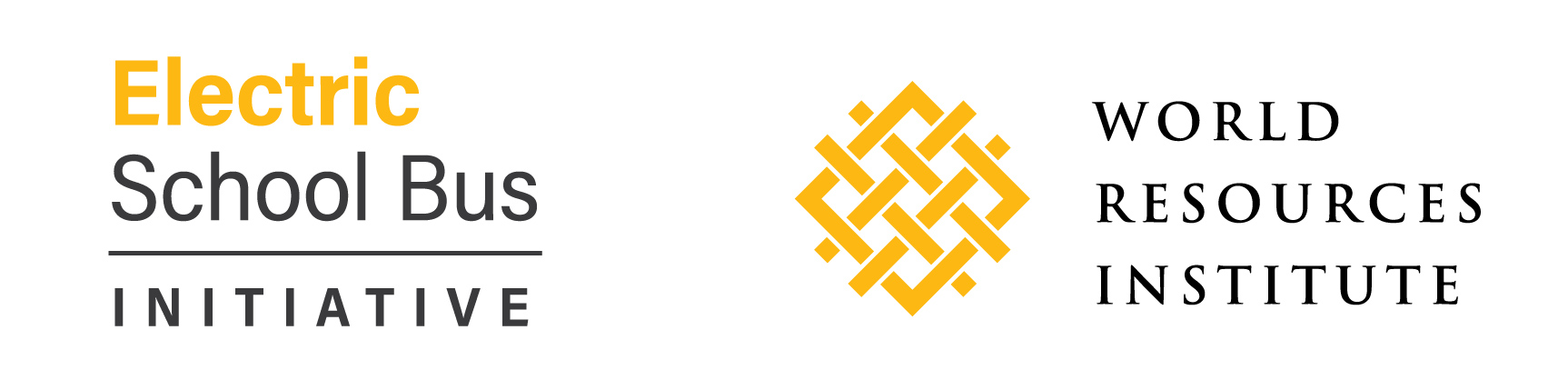 Role: Bus Operator
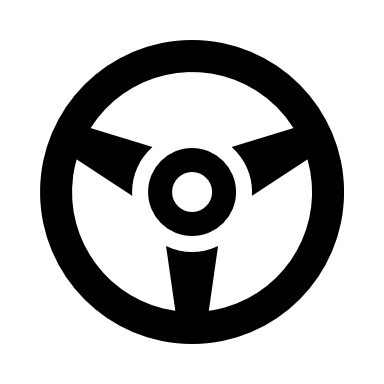 Bus operator: the entity that operates the buses – providing drivers and planning routes
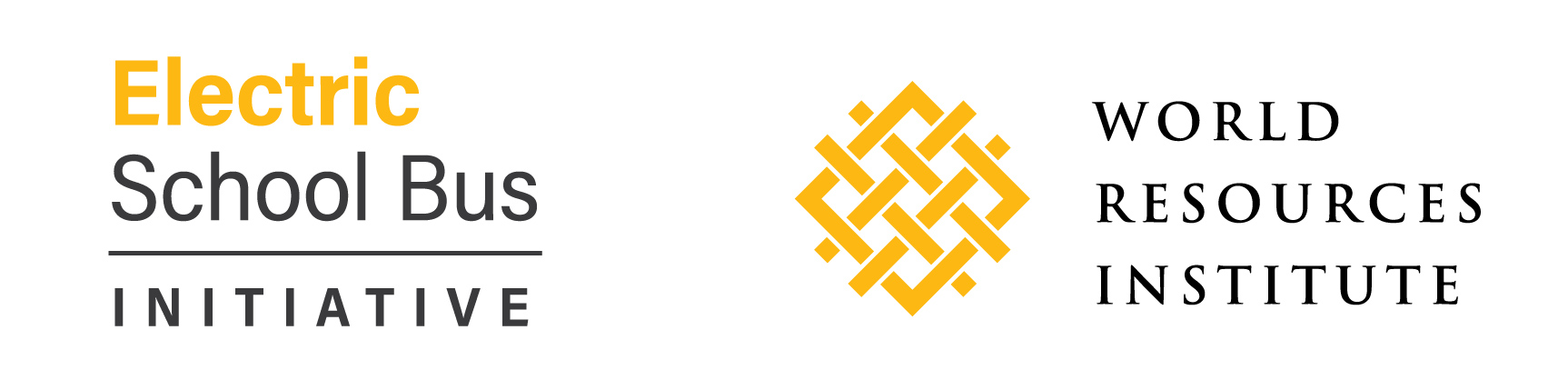 Considerations: Bus Operator Role
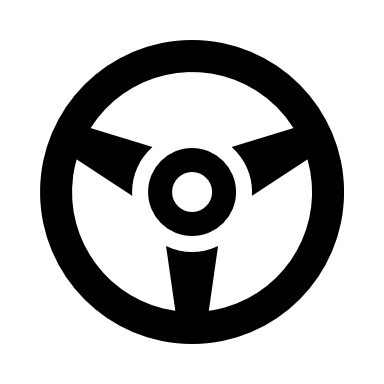 Remember that...
Improving working conditions will have outsized benefits to women, who are highly represented among bus drivers, monitors, and other bus-riding workers. Additionally, improving working conditions can help retain workers and attract new ones, especially from historically excluded communities
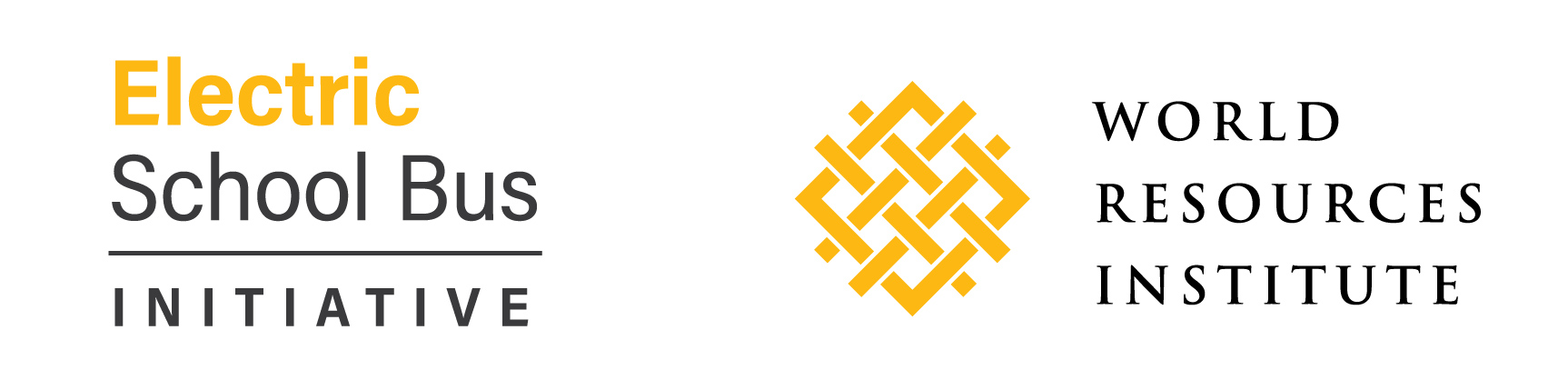 Source: Zippia 4/18/22 - driver data, monitor data, attendant data
Role: Bus Maintenance Provider
Bus maintenance provider: the entity responsible for scheduled and unscheduled service of the vehicles to enable optimal performance and extend their lifetimes
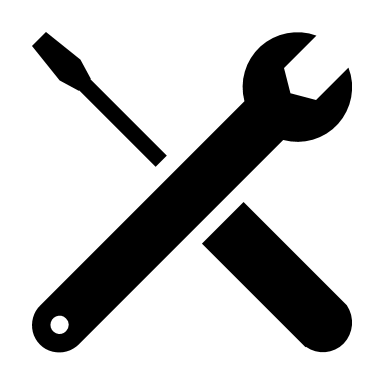 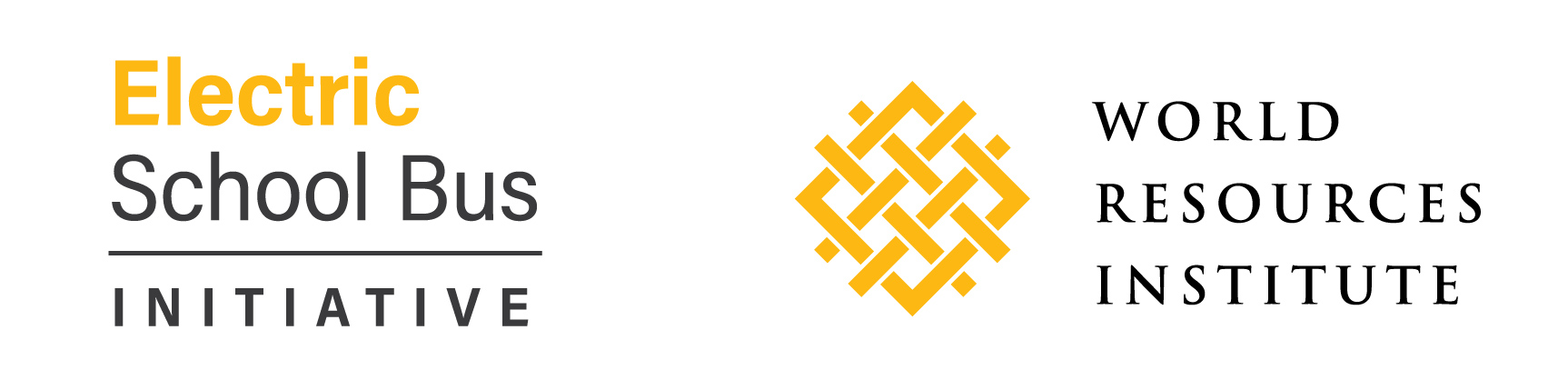 Considerations: Bus Maintenance Provider
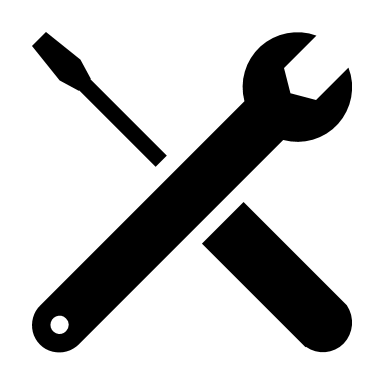 Remember that...
Improving working conditions will have outsized benefits to Latino workers and workers without 4-year degrees, two groups that are highly represented among bus mechanics & technicians
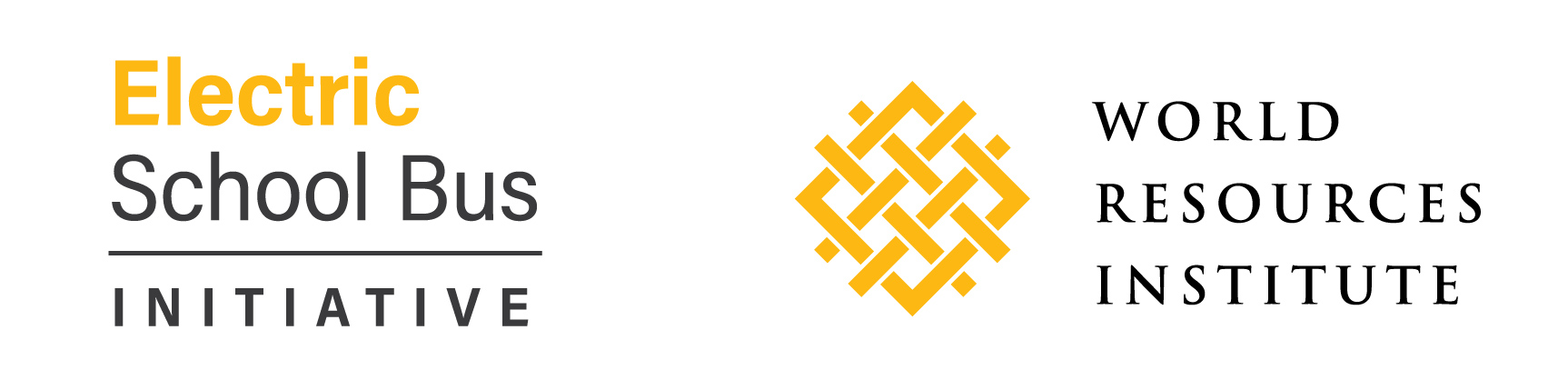 Source: Zippia 4/18/22
Role: EnergyFuel Manager
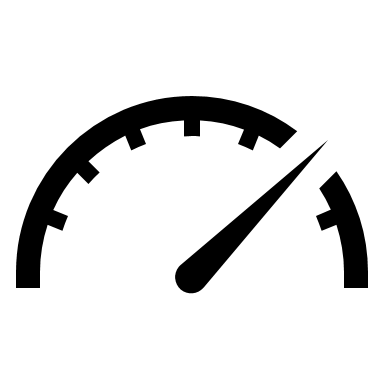 Energy/fuel manager: the entity that provides charging and energy management services including monitoring state of charge, scheduling vehicle charging needs and managing load
Where applicable, this may also include sending and receiving grid signals and providing vehicle-to-everything (V2X) energy flows
Some chargers’ hardware providers include energy management software as part of their package
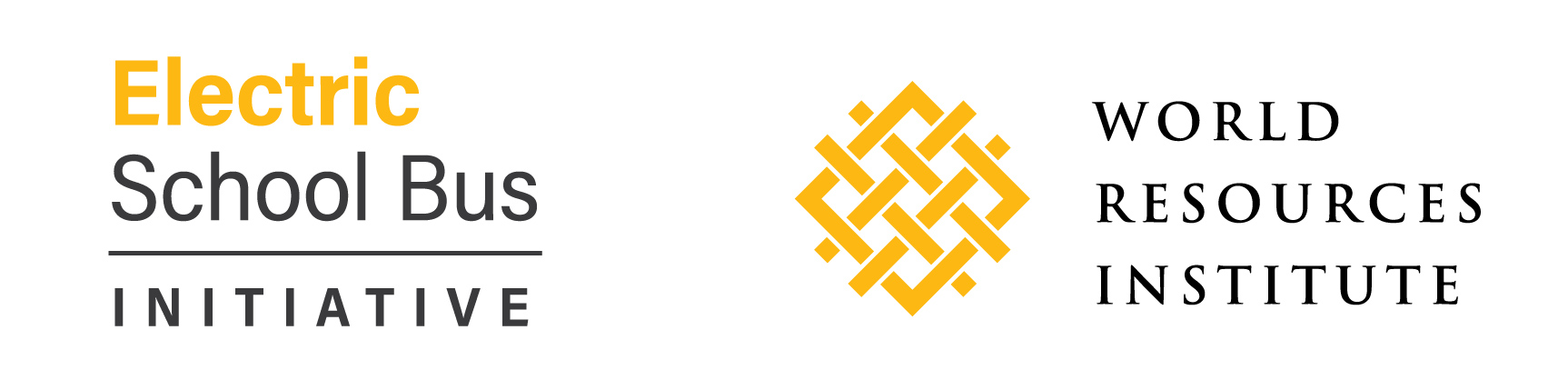 Considerations: EnergyFuel Manager
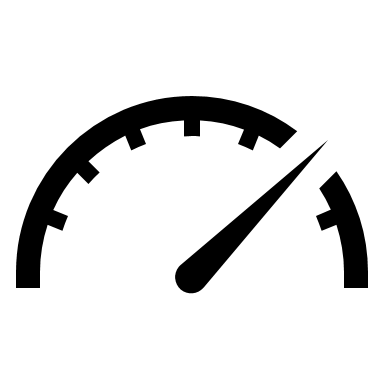 Remember that...
Many districts, especially underserved districts, may not have staff capacity to dedicate themselves to energy management tasks
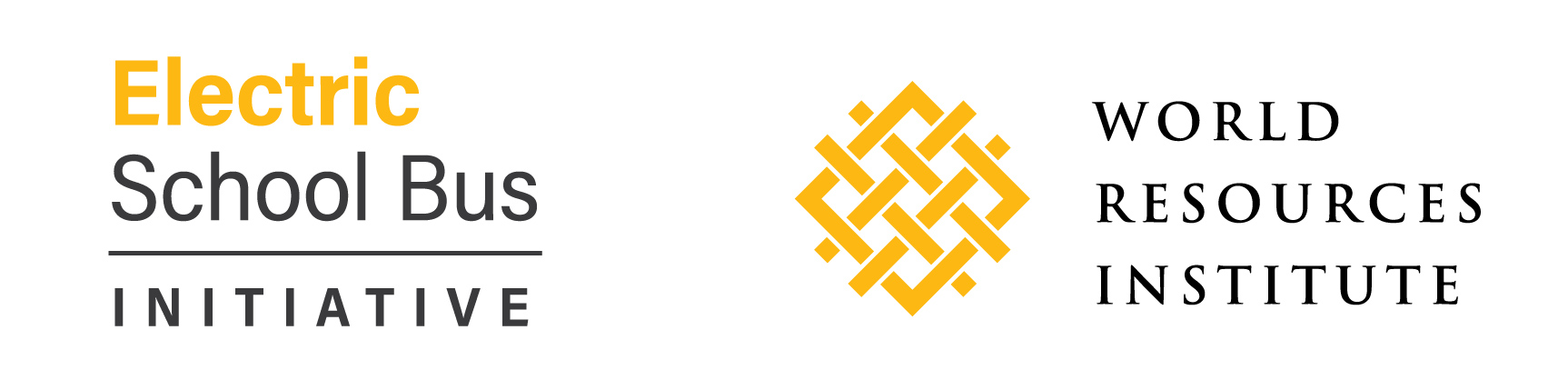 Role: Electricity Customer
Electricity Customer: the entity that pays for electricity consumed by the chargers
Electricity service will be provided by the utility, but contractual arrangements may assign electricity costs to an entity other than the account holder, depending upon the business model pursued
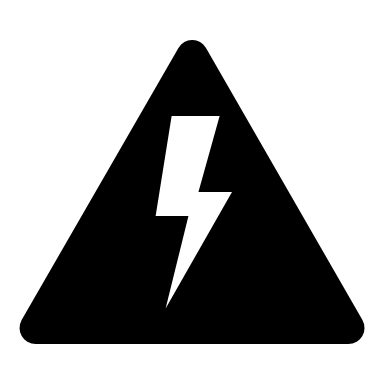 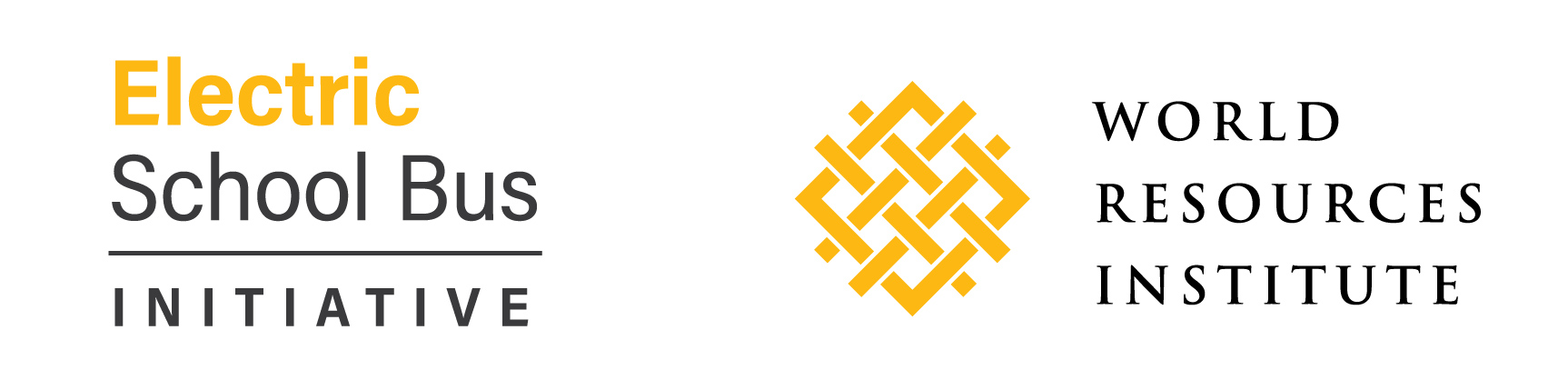 Considerations: Electricity Customer
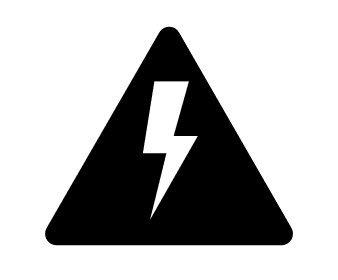 Remember that...
Underserved districts may not have flexibility in operating budgets to accommodate monthly/seasonal variability in electricity prices
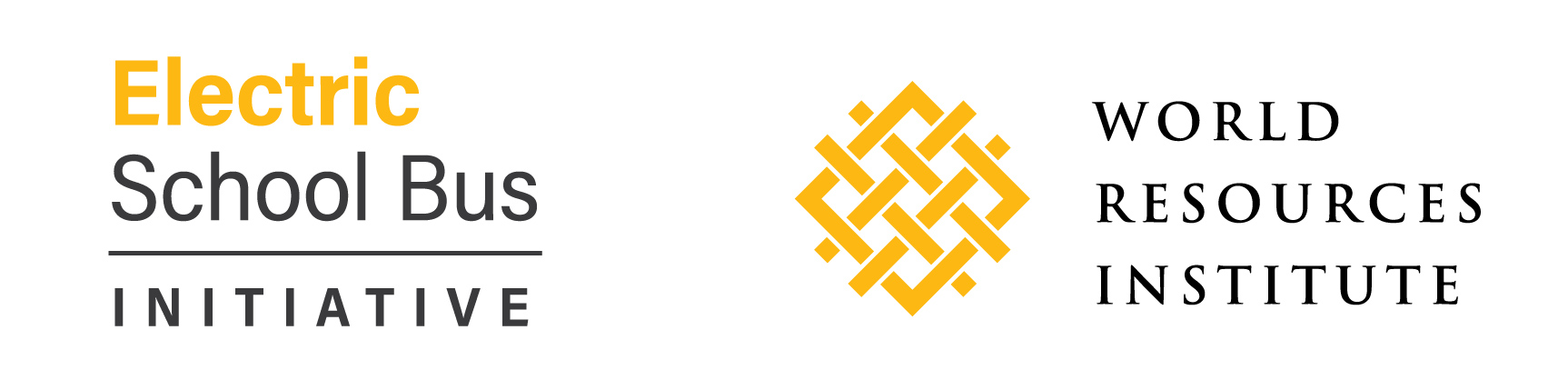 Taxonomy of ESB Business Models
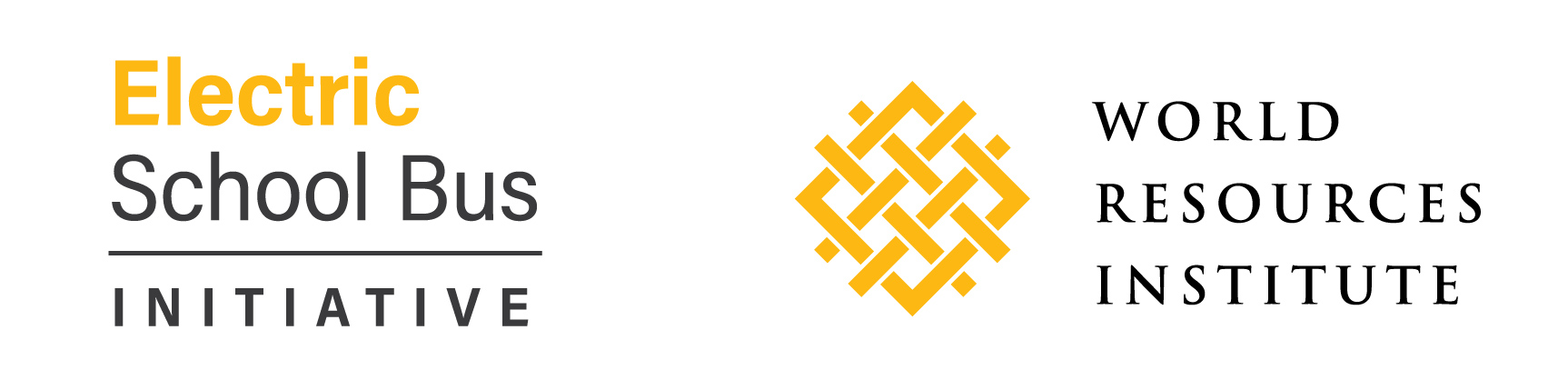 Defining the Contractual Relationship
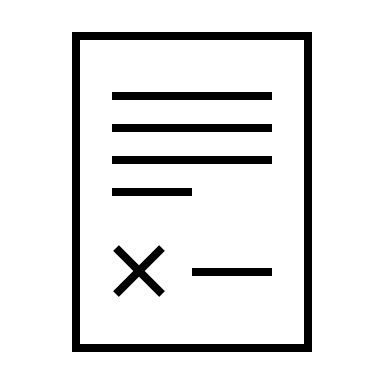 Contracts formally assign responsibilities, duties, obligations and benefits across the roles and elements of each business model.
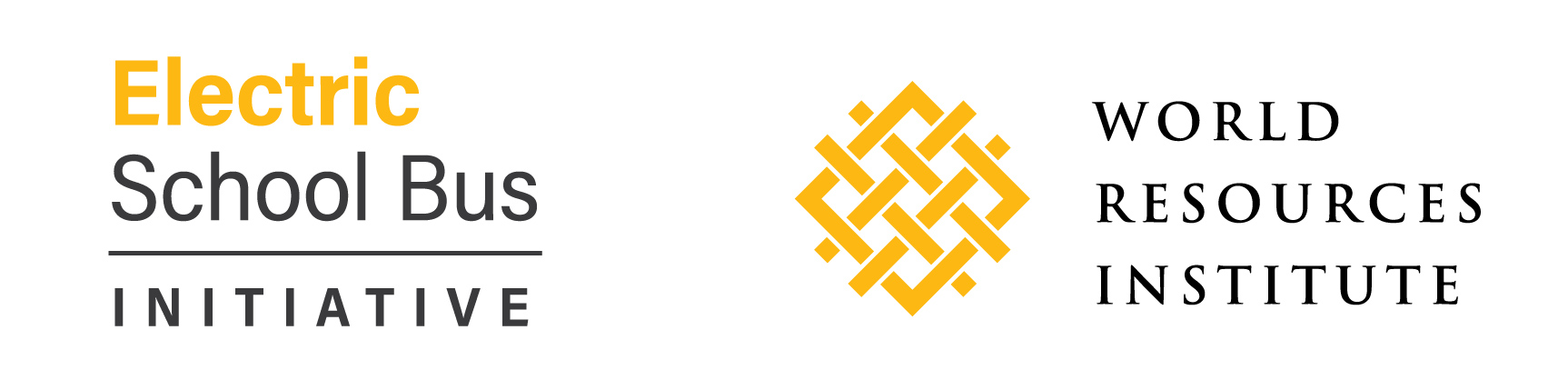 Sources: Oxford dictionary, Texas Comptroller, County Government of Montgomery County, MD, LawDepot
[Speaker Notes: Each business model will be made up of elements codified through contracts]
QUESTIONS TO GUIDE BUSINESS MODEL DISCUSSIONS
What are your community’s and district’s values? What are your intended outcomes for electrification?
How can your business model advance these values and goals to promote an equitable process and outcome during electrification?
How much capital does your district have access to? This may entail applying for grants, rebates, vouchers, etc.
Can you access private capital to leverage this public capital, and what is the cost to do so? How might these capital sources address district capacity and staffing needs?
Will your district be able to financially sustain the investments over the long-term through appropriations for the costs of maintenance, service fees or other operational costs?
How much financial or technology risk (& potential for upside) is your organization comfortable with?
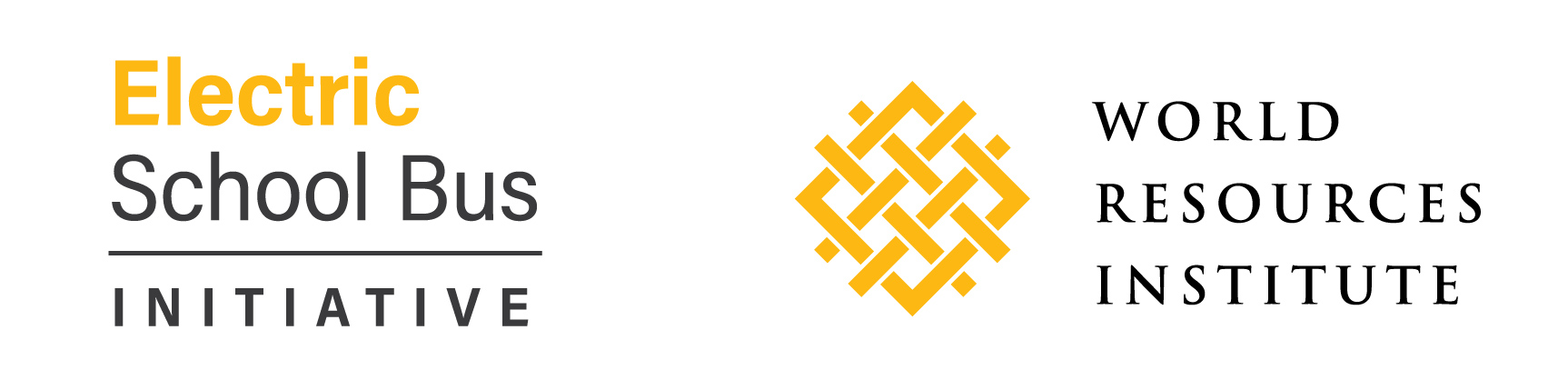 QUESTIONS TO GUIDE BUSINESS MODEL DISCUSSIONS
What impact will each model have on your existing workforce? For each model you are considering, how will you:
Prevent job loss/disruption or wage decreases for incumbent employees,
Promote recruitment and retention, and
Ensure that workers have the training they need to drive, maintain, and/or repair ESBs?
What is your workforce’s capacity?
To manage vehicle and infrastructure procurement, deployment, maintenance and operations?
How are procurement decisions made?
Various stakeholders (e.g. financiers, utilities) will need to be engaged. Some, like building and energy managers, may be new to transportation decisions.
Different risks and benefits will resonate with different decisionmakers in the procurement process.
Are there potential mechanisms through which buses in your area could generate revenues, such as electricity markets, utility programs, or environmental credits?
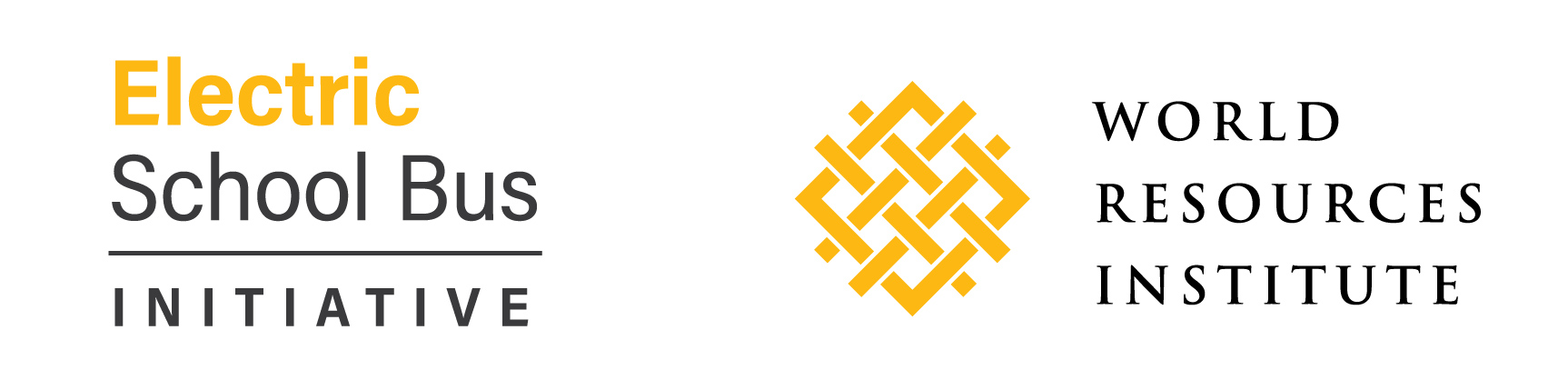